Цифра      2
Сколько                                                 Что                             Сколько                                                                                                                              стало?   было?                                       изменилось?
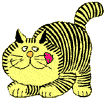 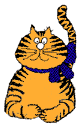 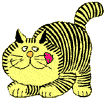 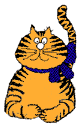 2
1
1
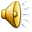 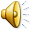 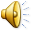 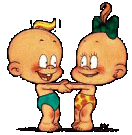 2
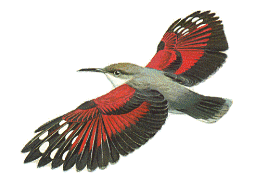 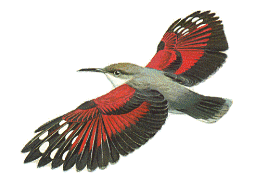 1
2
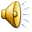 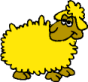 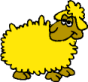 2
1
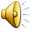 2
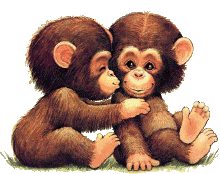 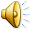 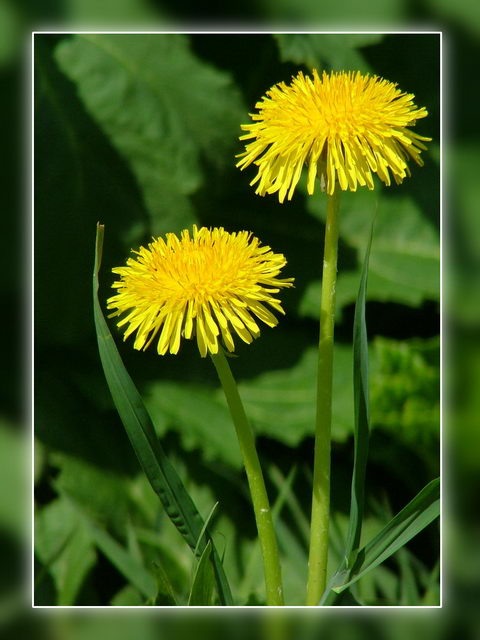 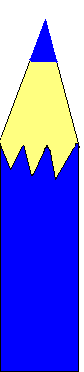 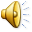 пара
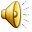 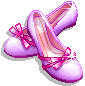 2
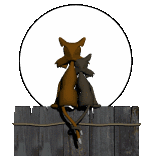 2
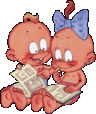 2
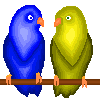 2
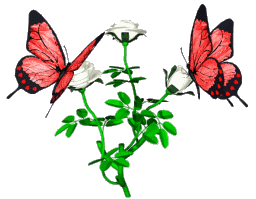 2
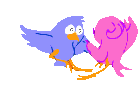 2
2
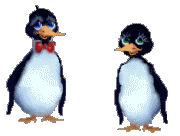 Картинки, фото, анимация  и т. д.  взяты из интернета
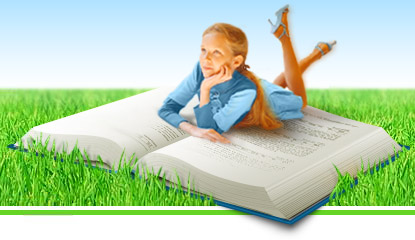 Работа Семенец В. В. учителя г. Радужного МОУ СОШ №8